Выставки 
октября
30 октября – День памяти  жертв политических репрессий
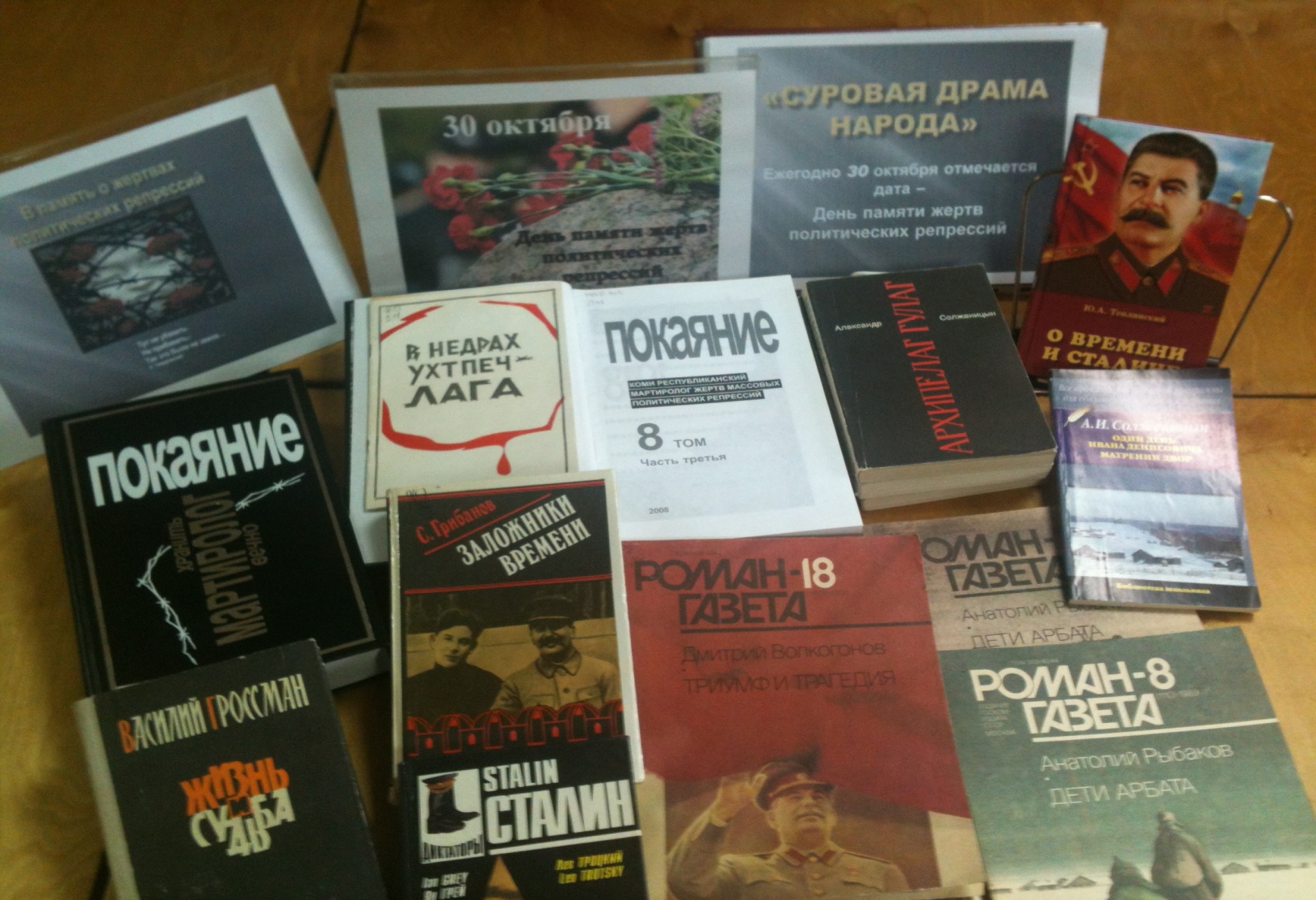 К 200-летию 
со дня рождения
Ивана Сергеевича Тургенева
(1818 – 1883)
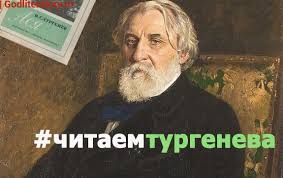 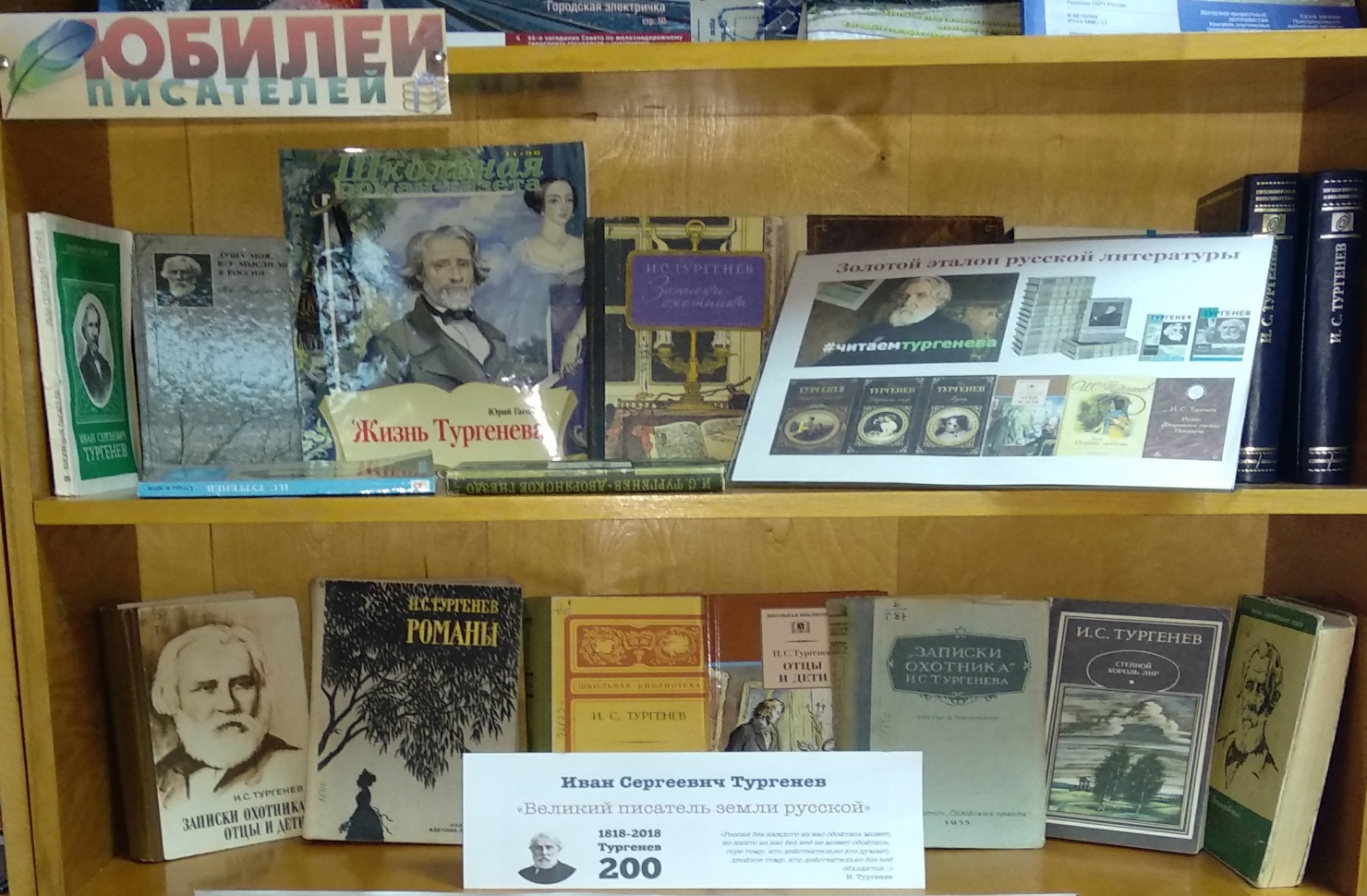 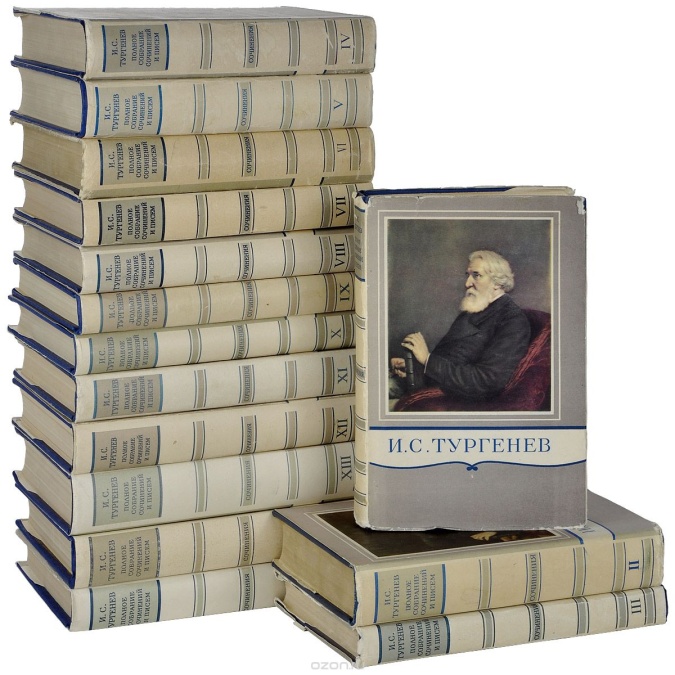 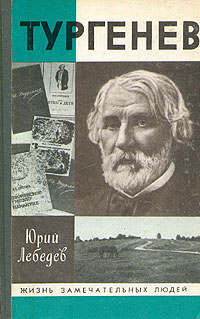 К 190-летию со дня рождения  
Льва Николаевича Толстого
(1828 – 1910)
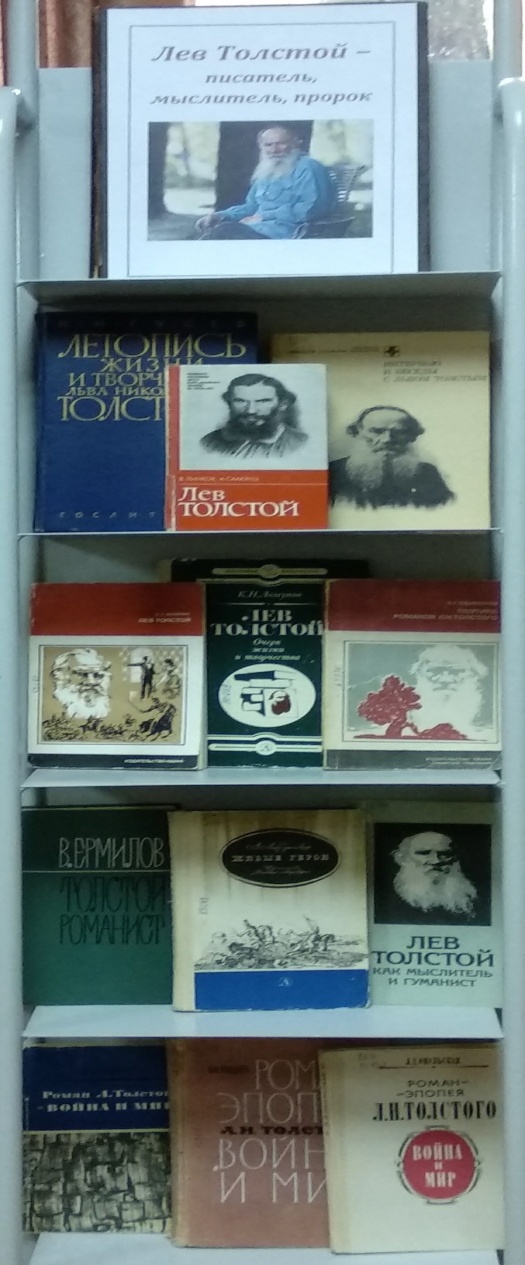 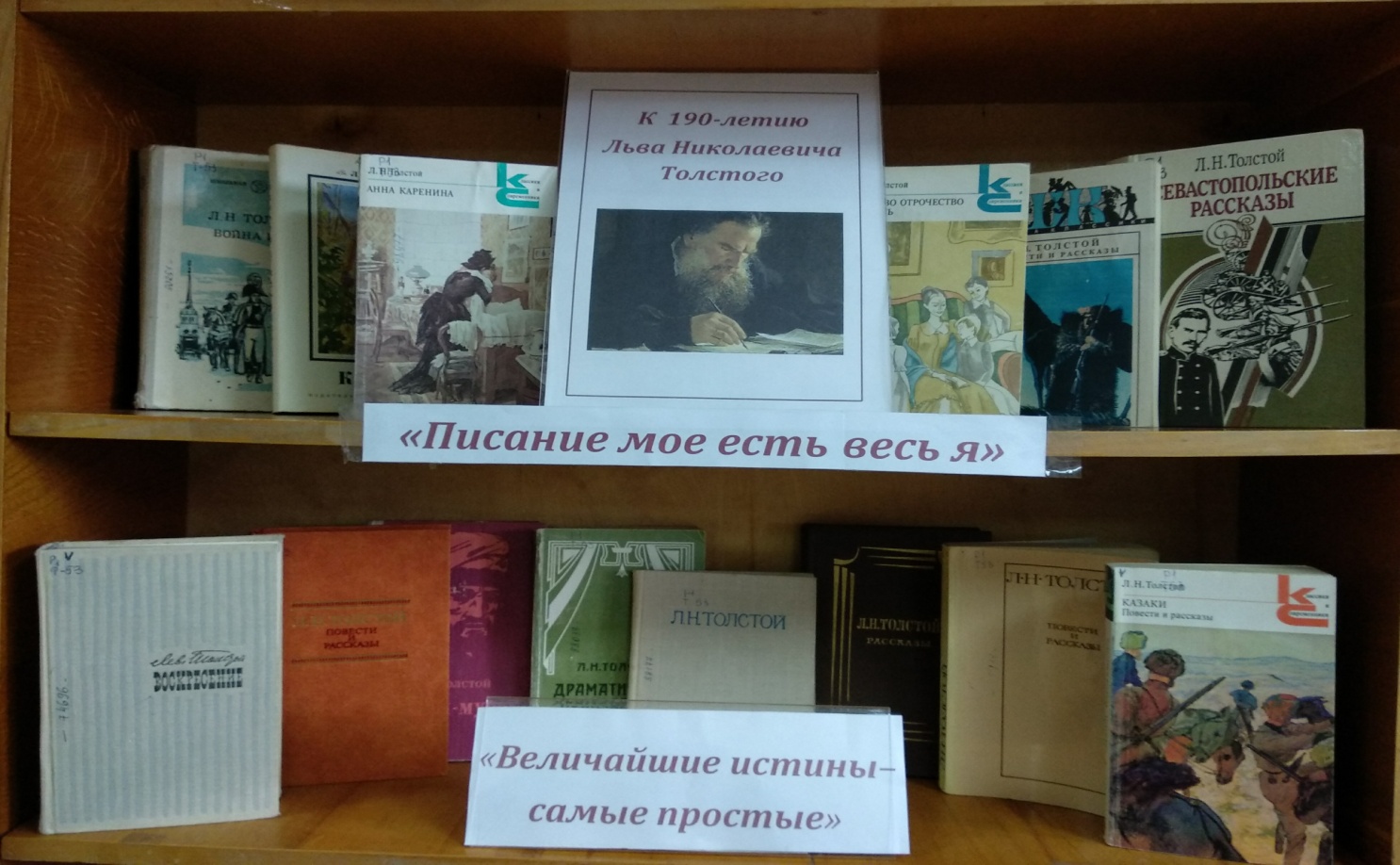 К 100-летию русского поэта,
 исполнителя собственных песен Александра Аркадьевича Галича
(1918 – 1977)
Великие люди России - выставка, посвященная выдающимся деятелям  
нашей страны
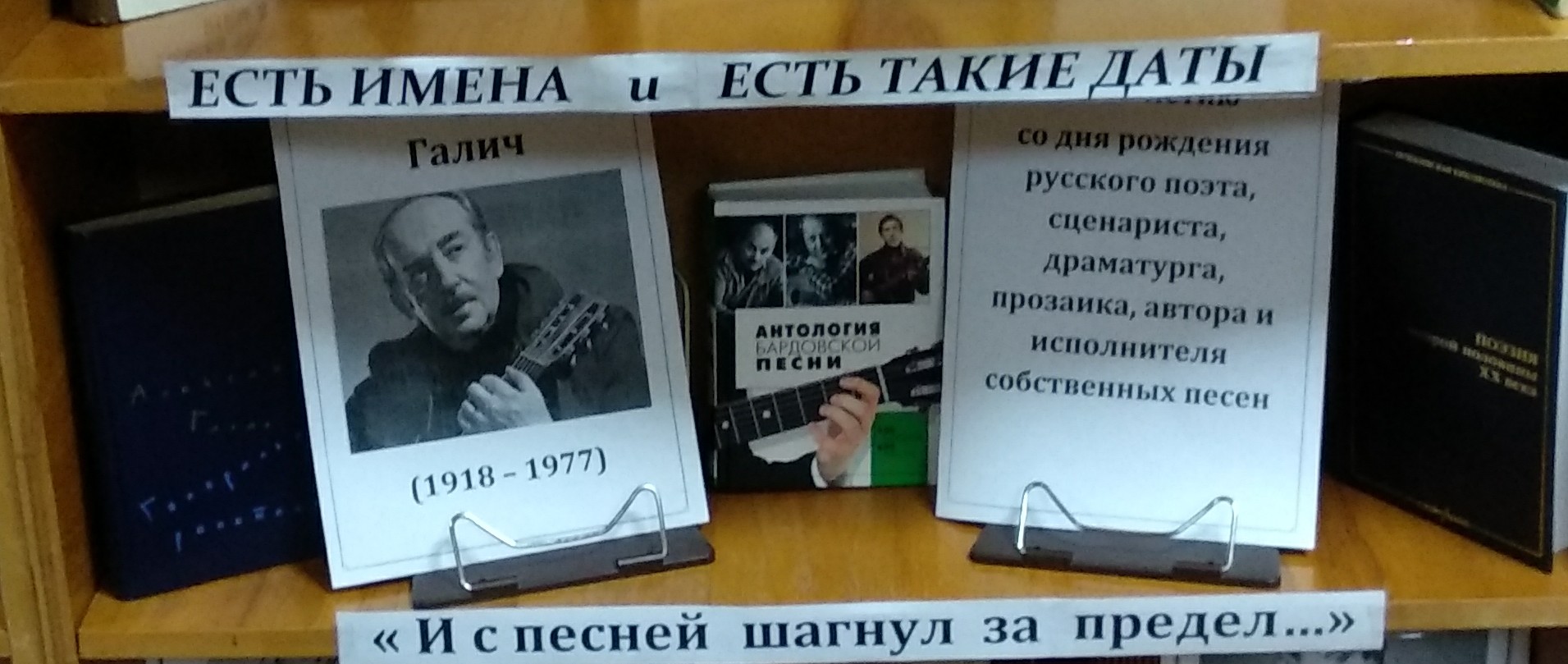 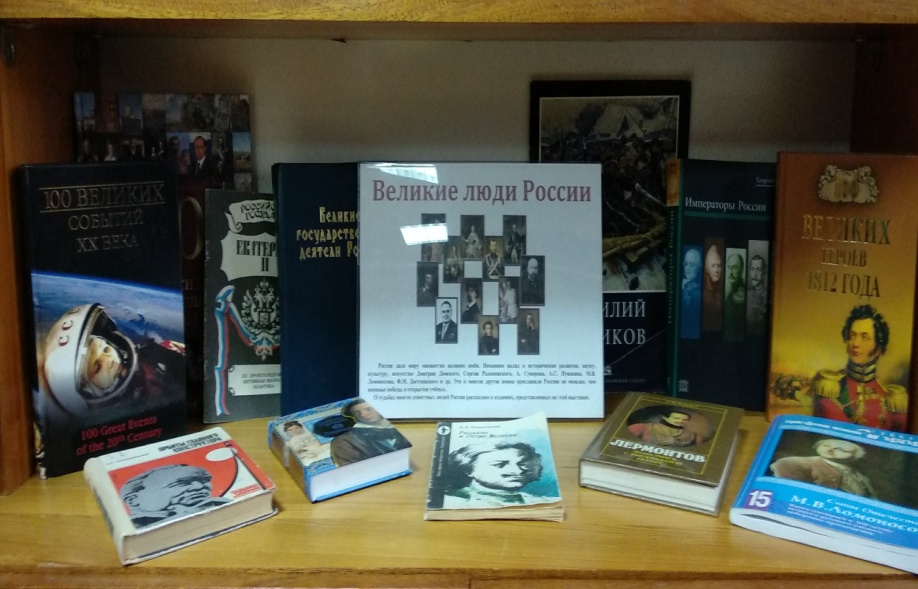 К 170-летию русского ученого, инженера, одного из основоположников
 паровозостроения России 
Александра Парфеньевича Бородина
(1848 – 1898)
К 185-летию шведского химика, изобретателя, предпринимателя 
Альфреда Нобеля
(1833 – 1896)
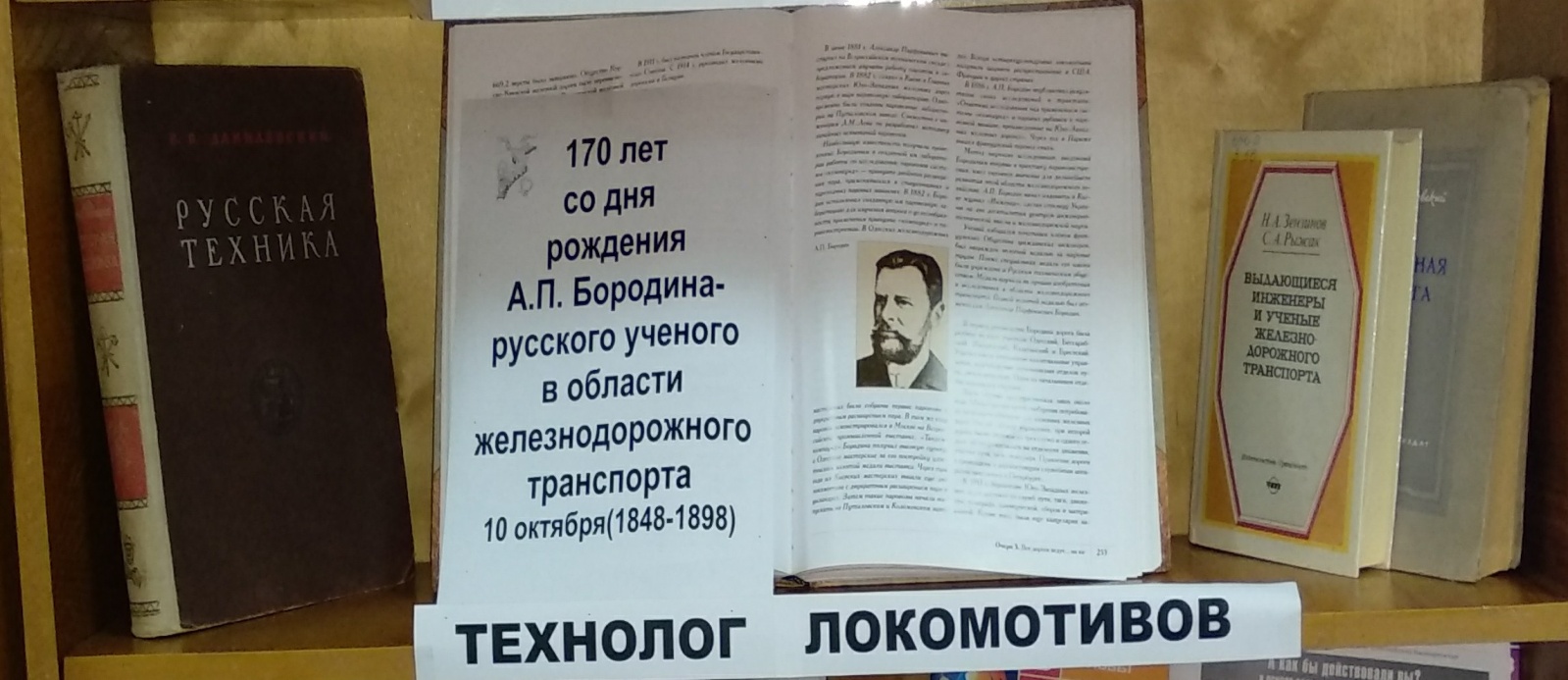 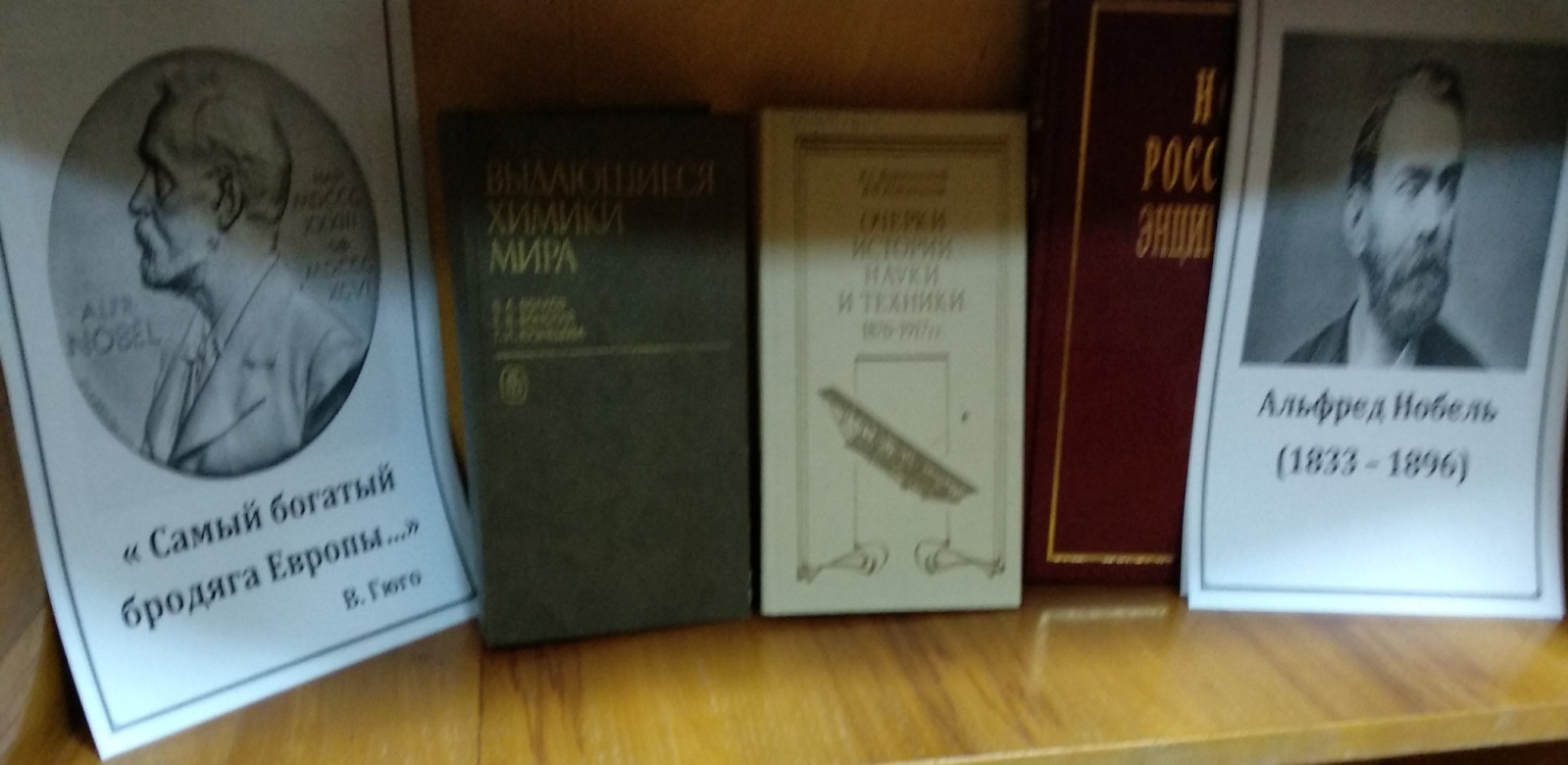 К 15-летию создания ОАО «Российские железные дороги»
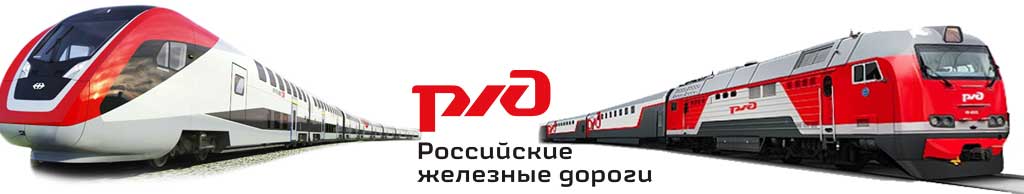 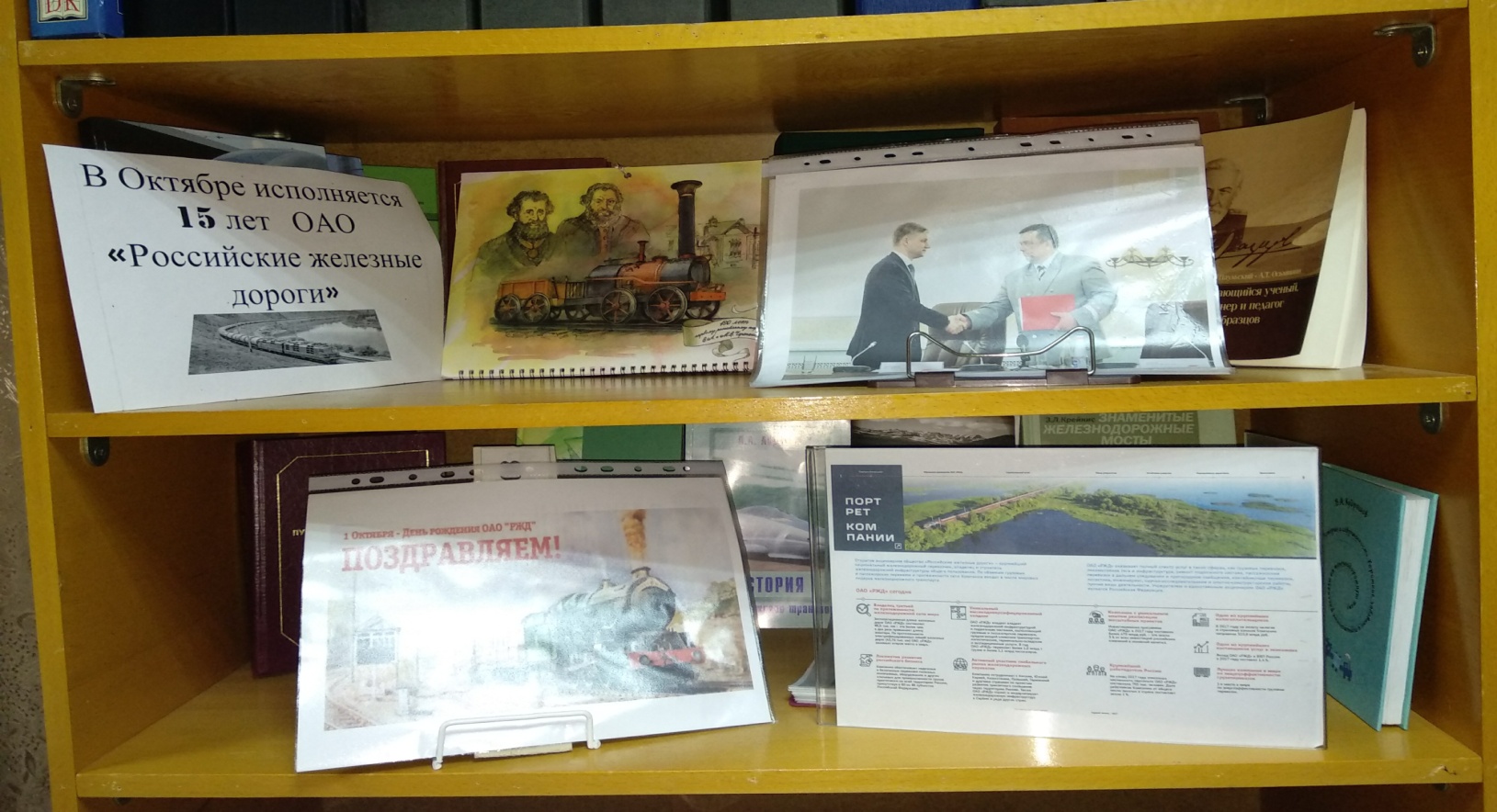 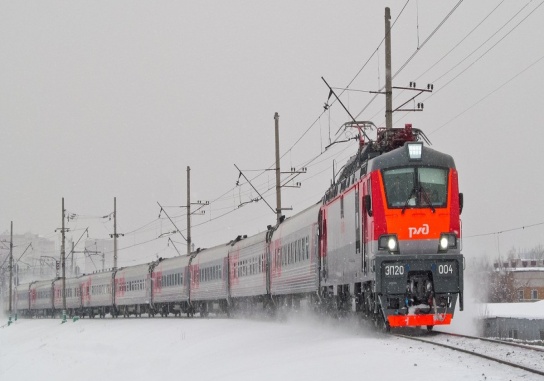 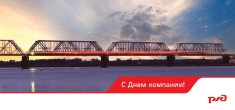 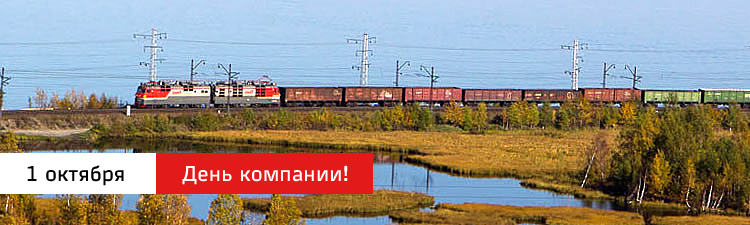 К 150-летию со дня образования 
Северной железной дороги
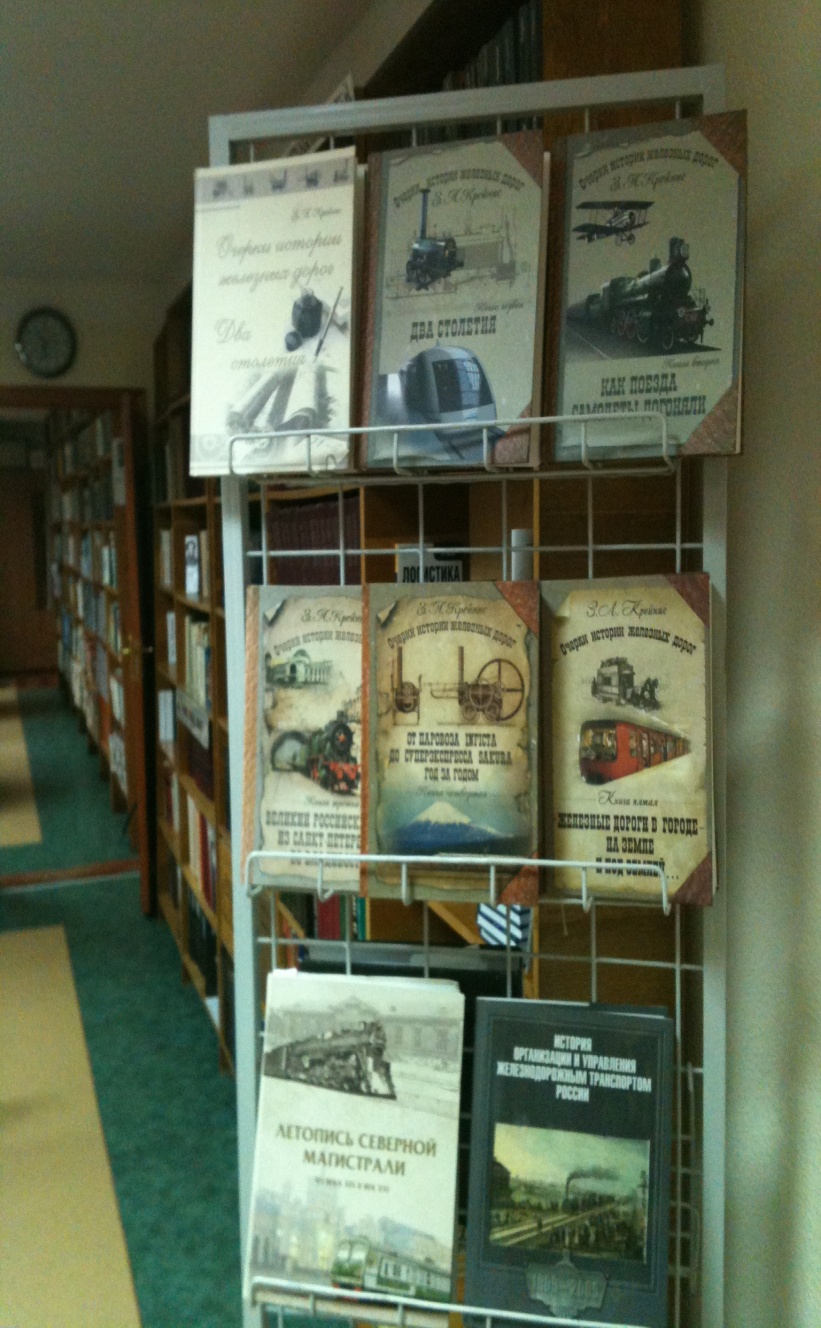 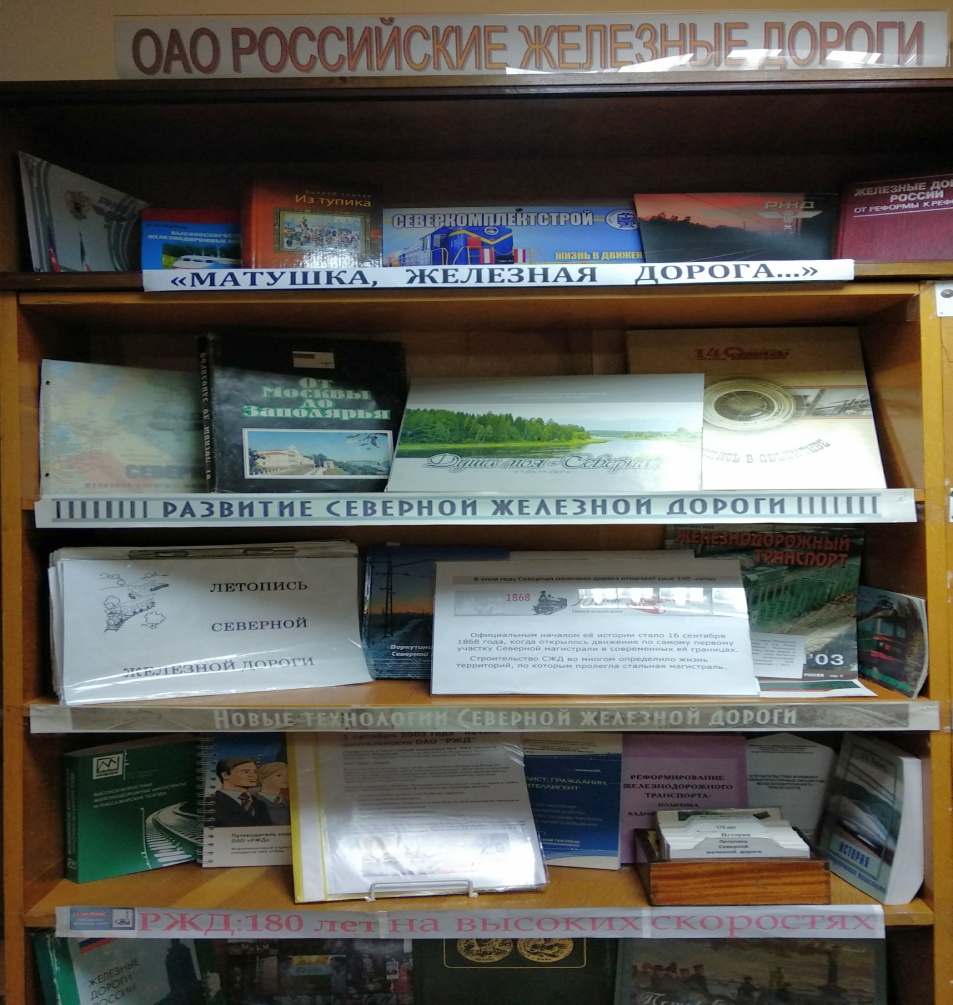 Приглашаем вас посетить библиотеку 
УТЖТ – филиала ПГУПС
и ознакомиться с нашими выставками!
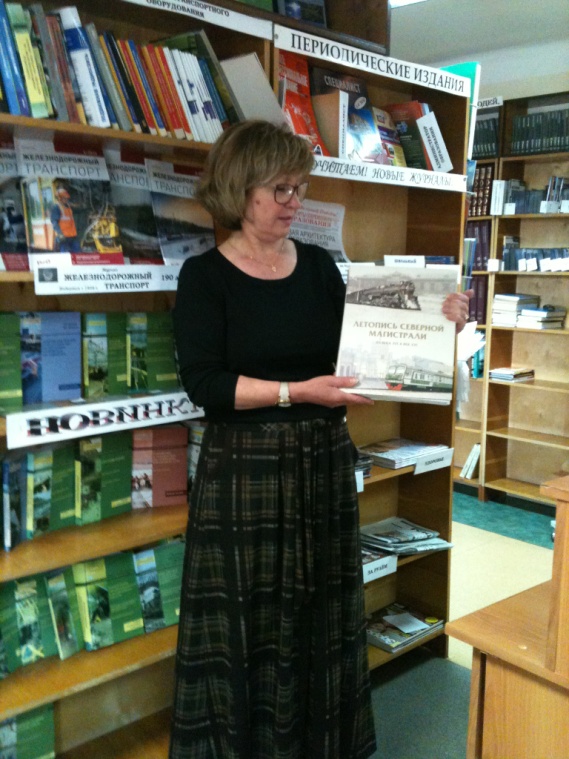 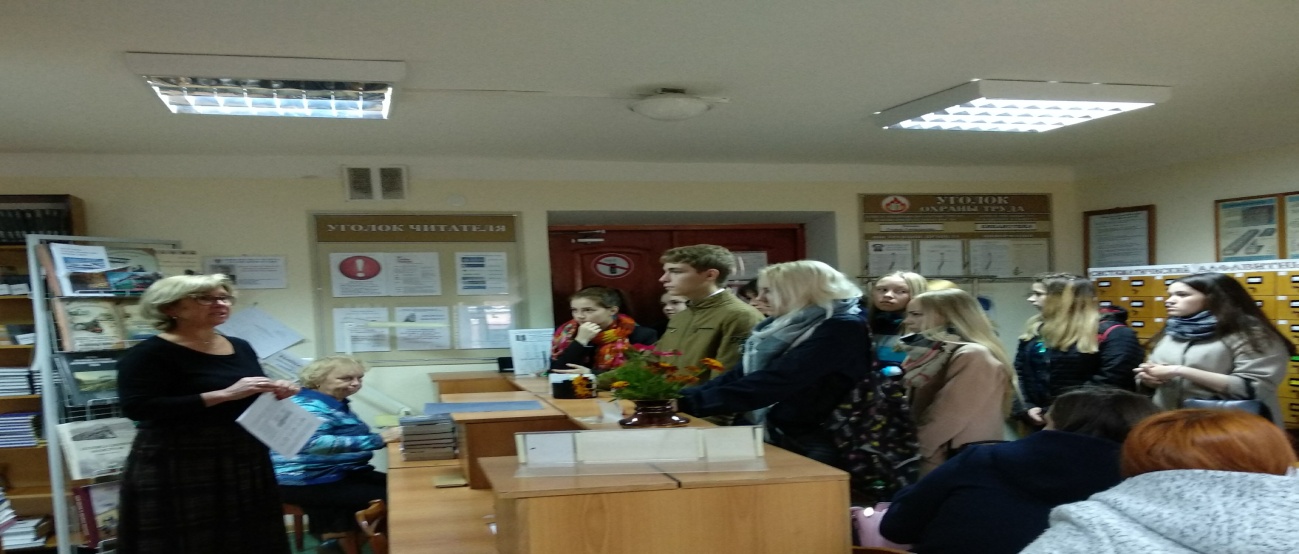 Обзор подготовила библиотекарь УТЖТ –
 филиала ПГУПС Соболева М.В.